SECTOR SPECIFIC TRAININGHOSPITALITY SECTOR
SIGNIFICANCE OF HOSPITALITY TRAINING
To make trainees aware of Hospitality sector
To make trainees understand different job roles in Hospitality.
To provide understanding of different processes for different job roles
DURATION AND TIMELINE
Hospitality is taught during sector specific training.
Daily sessions of 1.5 hours for 1.0 Month
JOB PROFILES – IT/ITES SECTOR
HOUSEKEEPING ATTENDANT
F AND B STEWARD
TOPICS COVERED
Health and Hygiene management
Etiquettes of Customer Interaction
Customer query handling and concern management
Processes & Equipments – In Housekeeping/F and B Steward
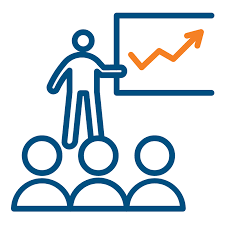 TRAINING DELIVERY SYSTEM
1. Digital Learning System – Using PPTs and Projectors
2. Progress Check using Quizzes and Tests
3. Discussion Sessions (Group and Individual)
4. Audio visual aids
5. Practical learning – Skill Labs, Exposure Visit, Guest Lecture
THANKS